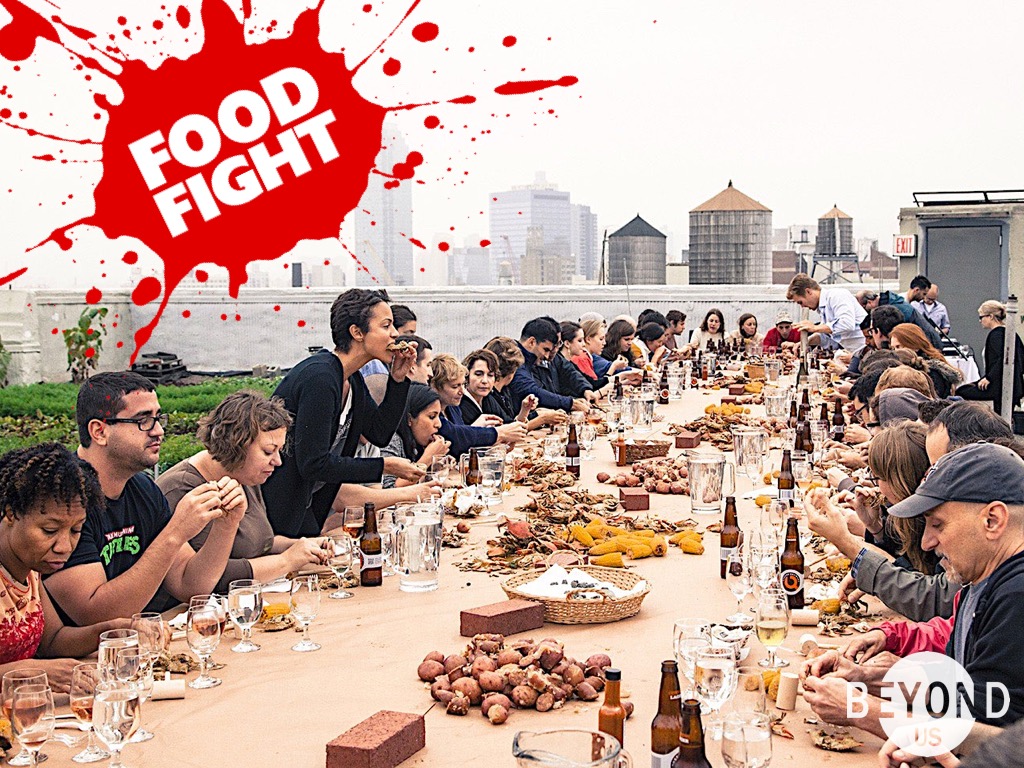 SATISFIED!
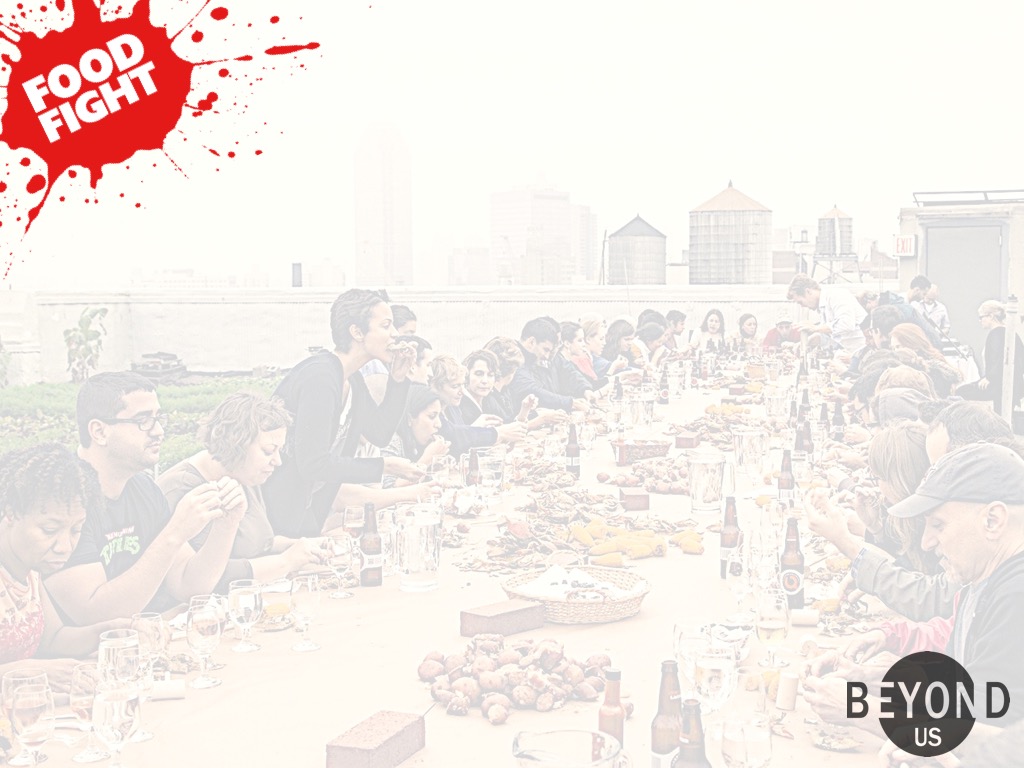 Proverbs 13:12
Hope deferred makes the heart sick
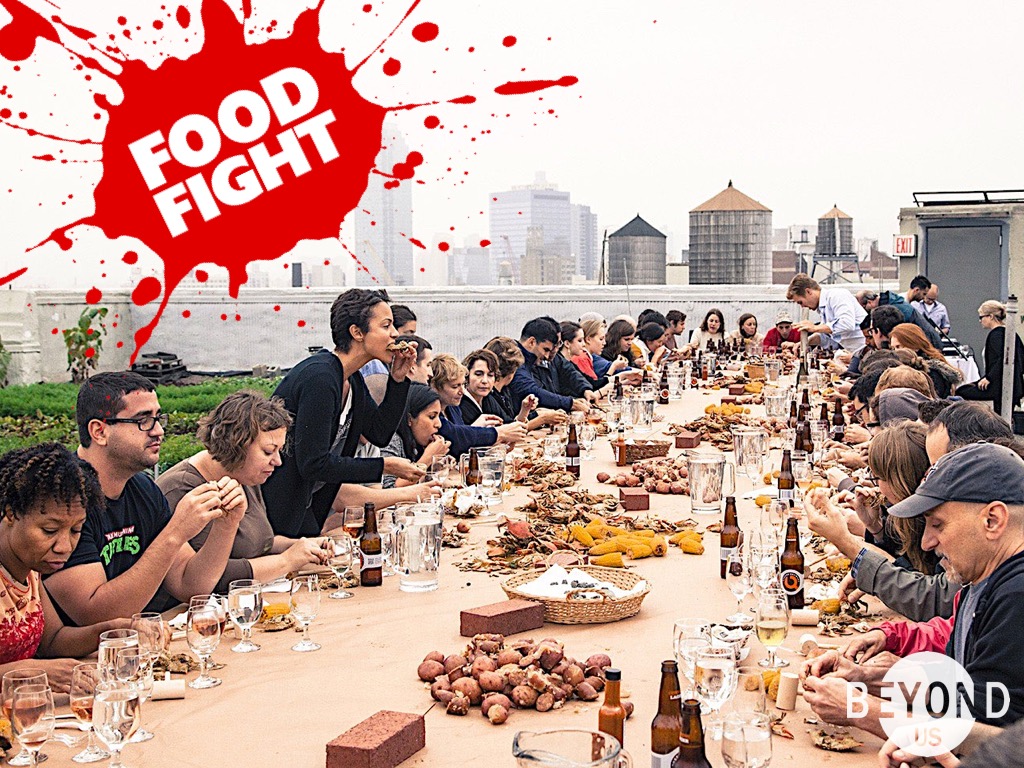 SATISFIED!
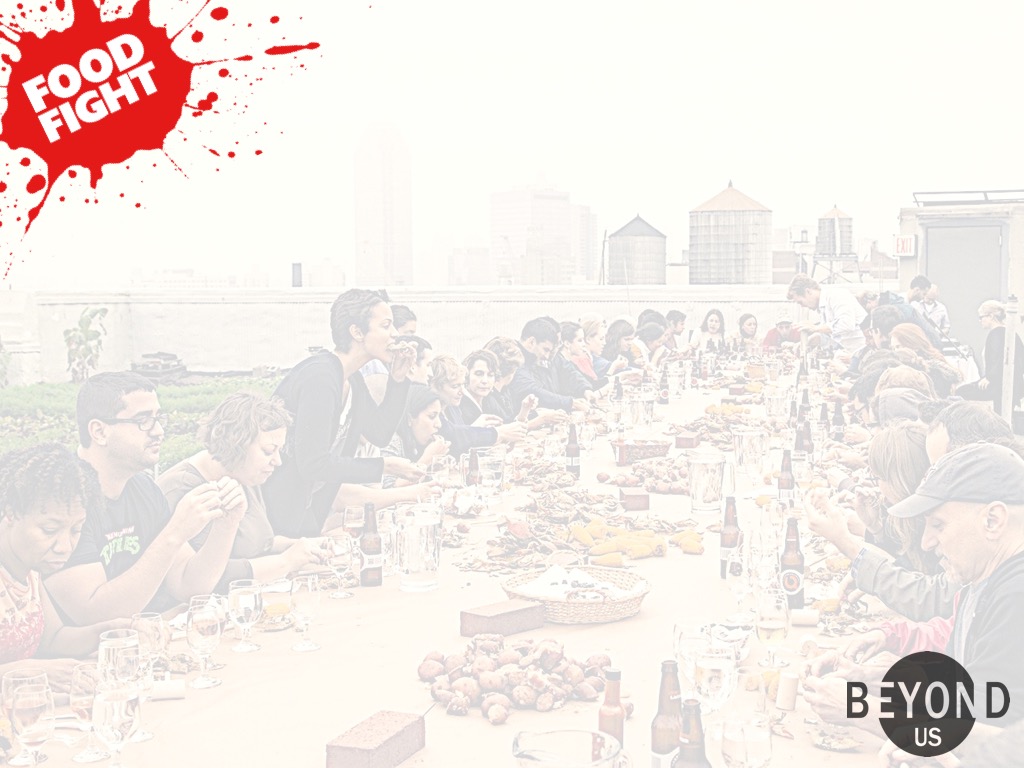 Proverbs 13:12
Hope deferred makes the heart sick
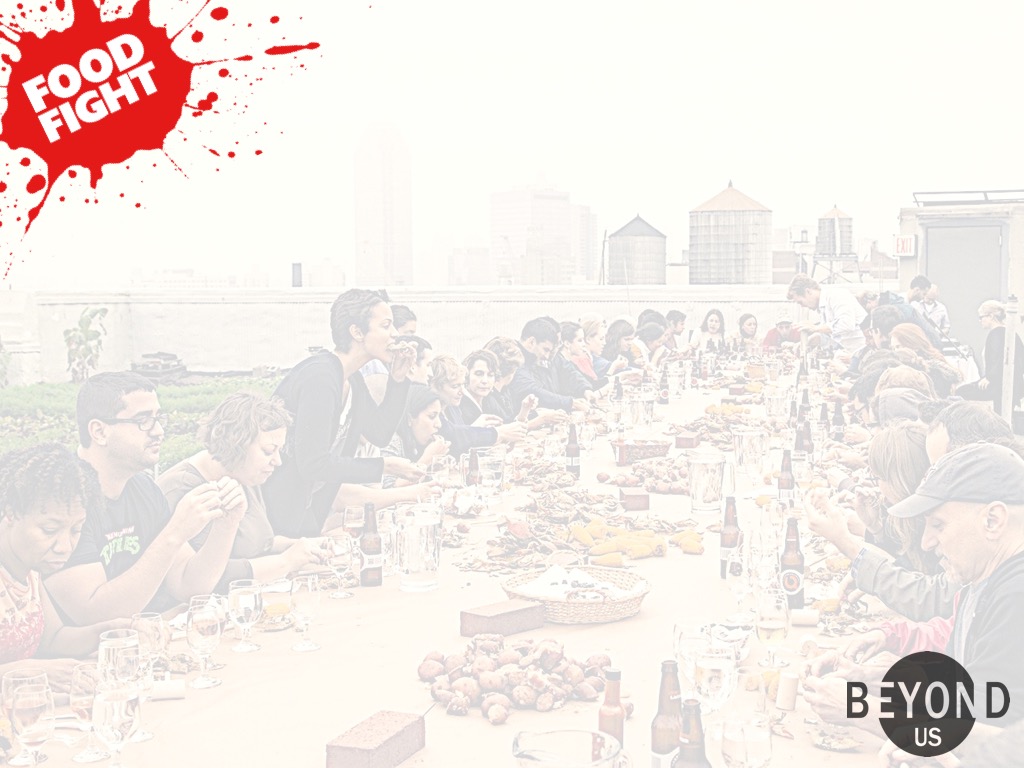 Proverbs 13:12
Hope deferred makes the heart sick, but a longing fulfilled is a tree of life.
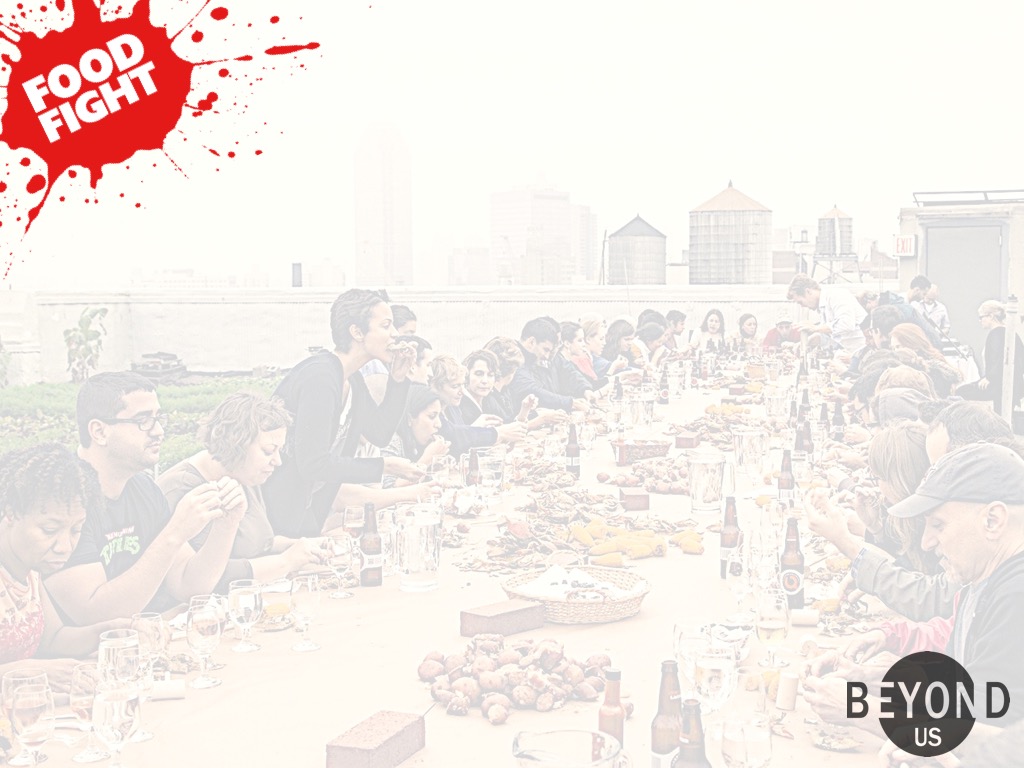 Isaiah 25:6
On this mountain the Lord Almighty will prepare
    a feast of rich food for all peoples,
a banquet of aged wine—
    the best of meats and the finest of wines.
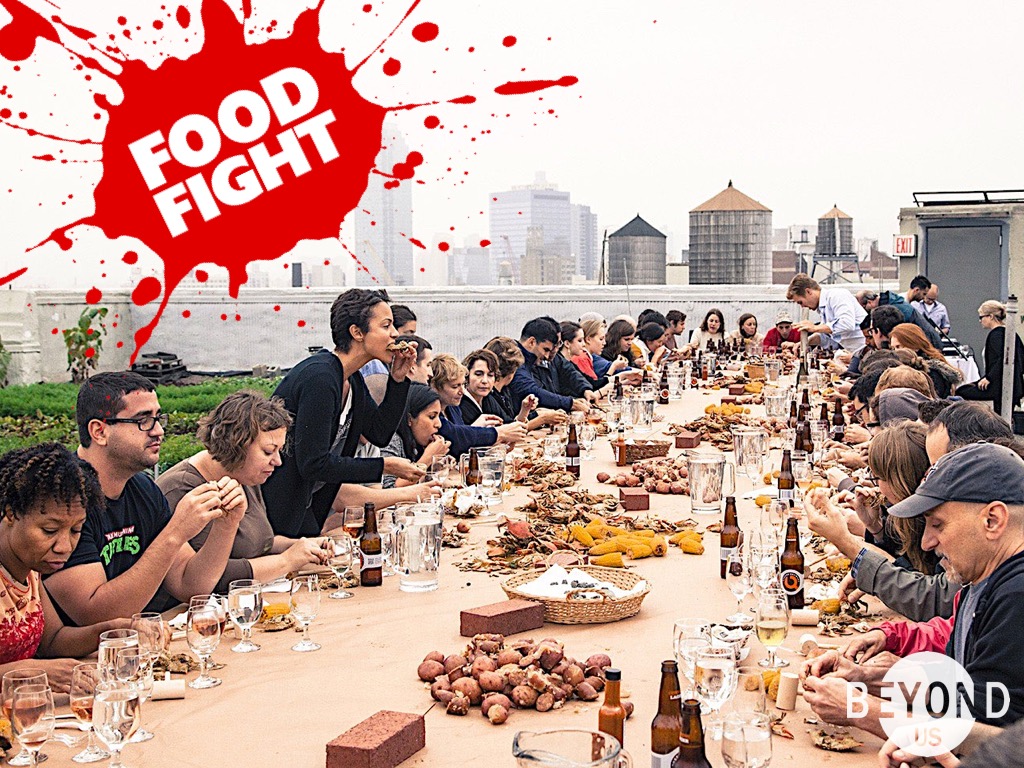 SATISFIED!
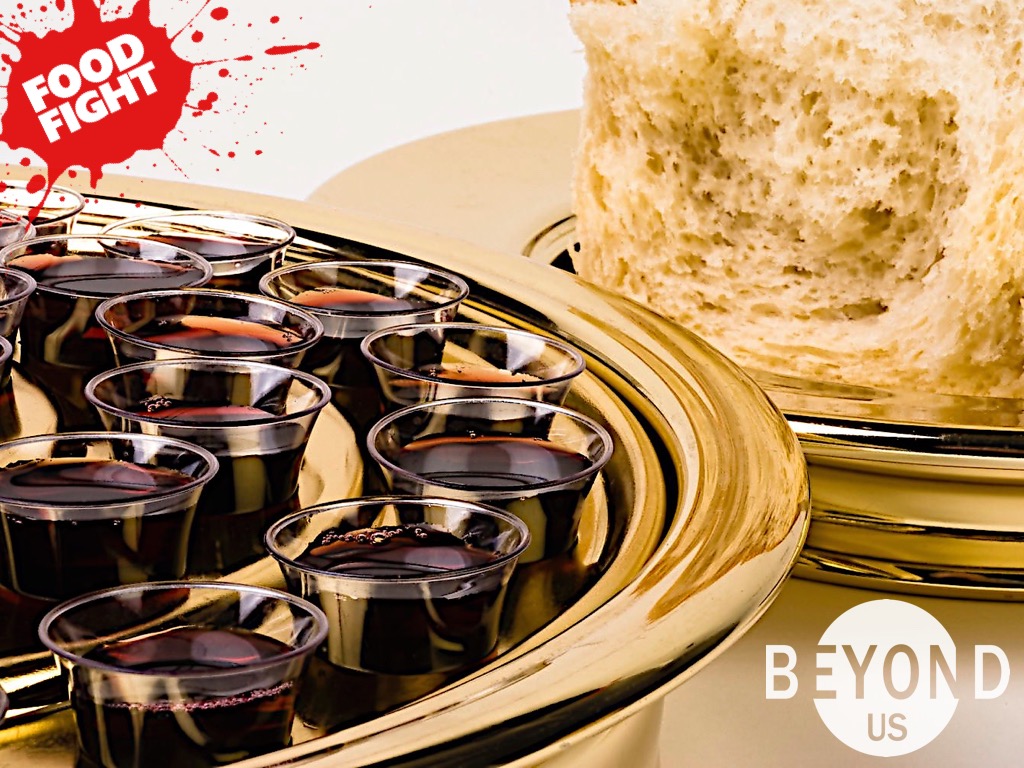